John Freeburg
Living with schizophrenia
Early Days
John with his younger brother in Tokyo with their nanny, Terry.
Early days
John and playmates in Tokyo
family
John with his children
Holidays 1999
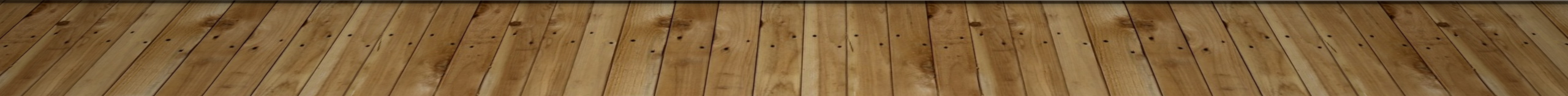 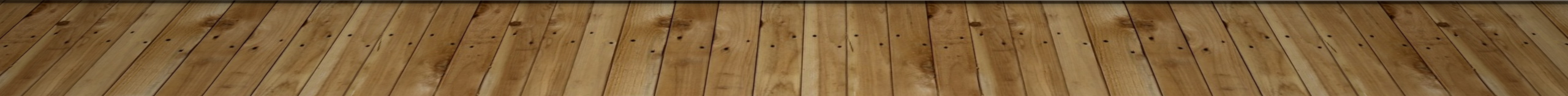 family
John and his son in Port Orchard, WA
recovery
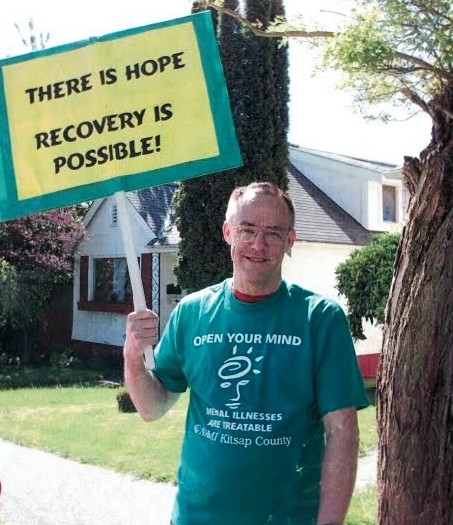 Fighting stigma by being visible
Armed Forces Day Parade
Bremerton, WA
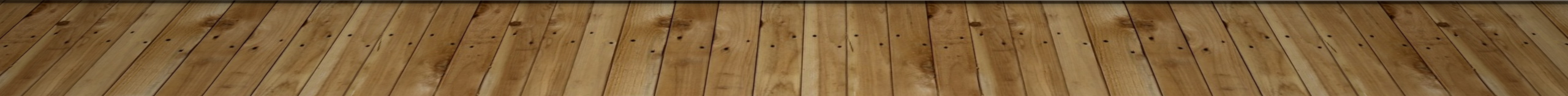 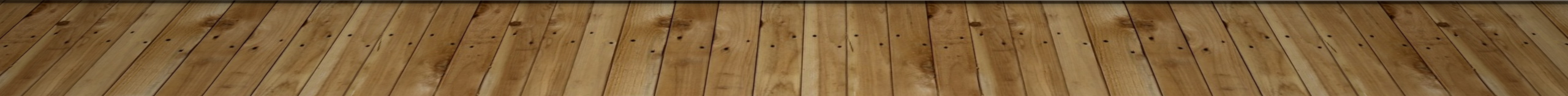 Growing family
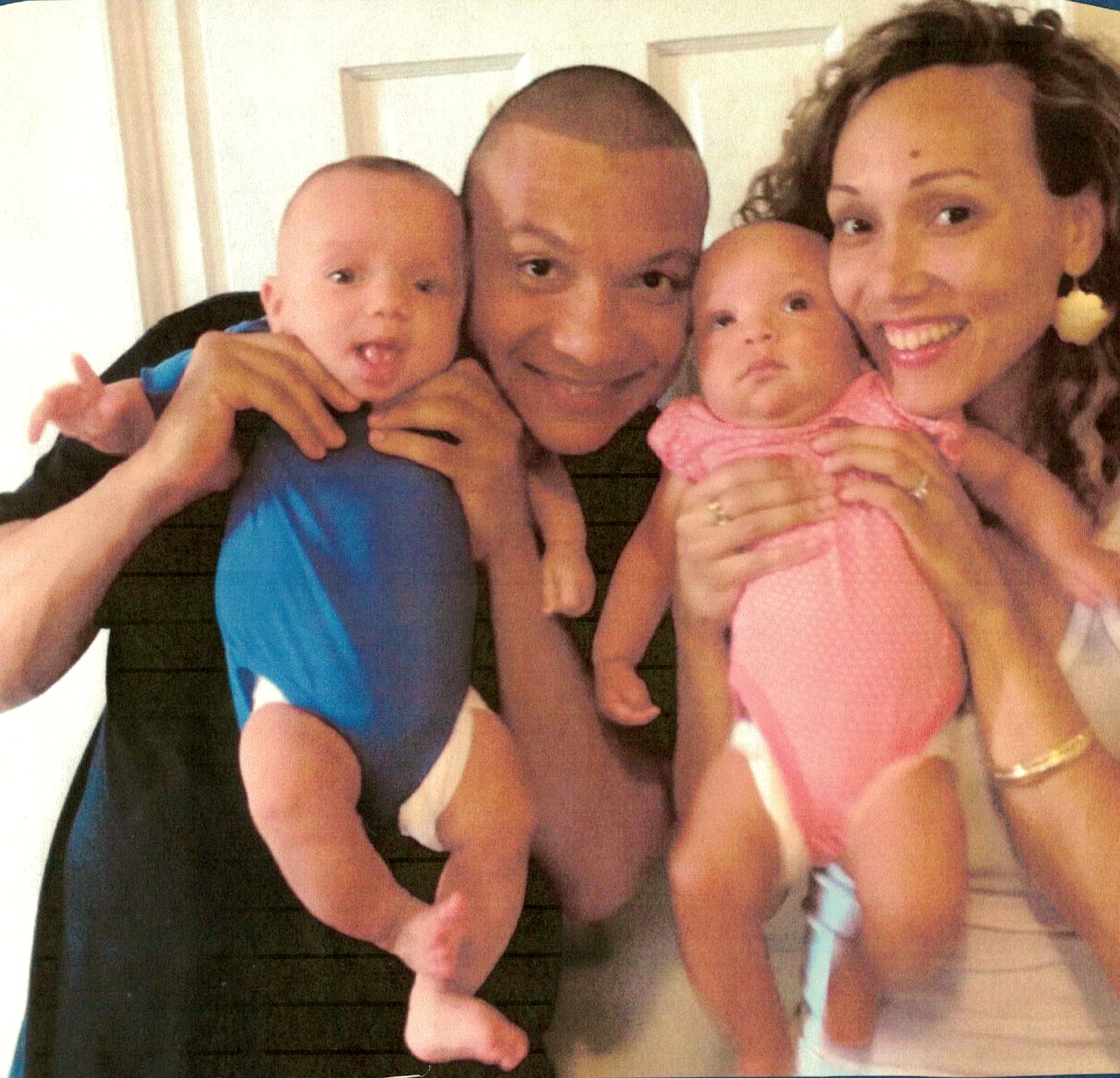 John’s daughter and son-in-law, and his new grandbabies!
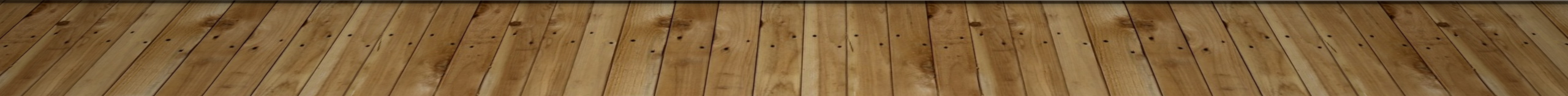 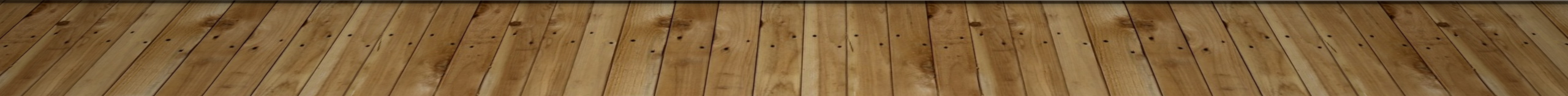 visibility
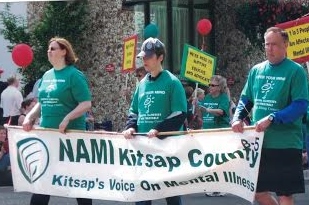 Armed Forces Day Parade
Bremerton, WA
John was president of the NAMI Kitsap County Affiliate and marched in the parade with NAMI Kitsap and PEERS
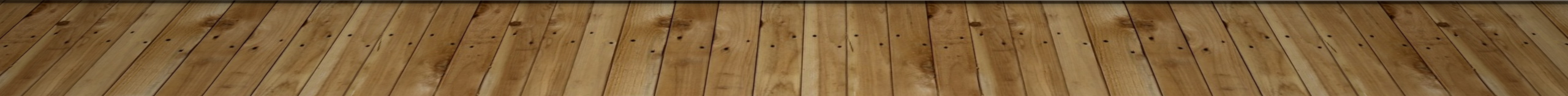 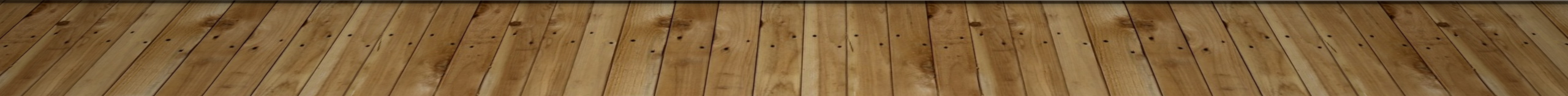 Living life
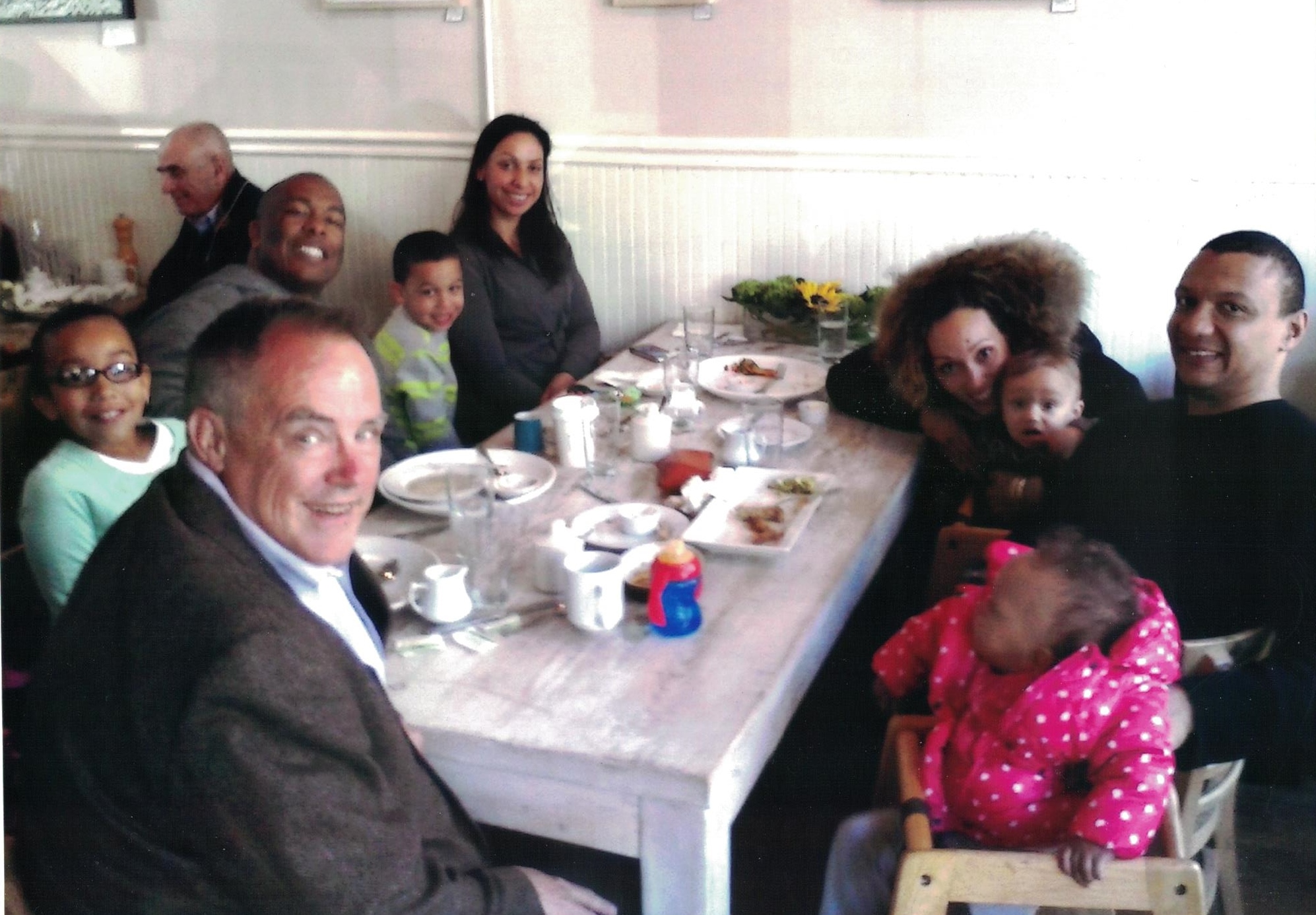 John with his family celebrating Easter in Brooklyn, NY
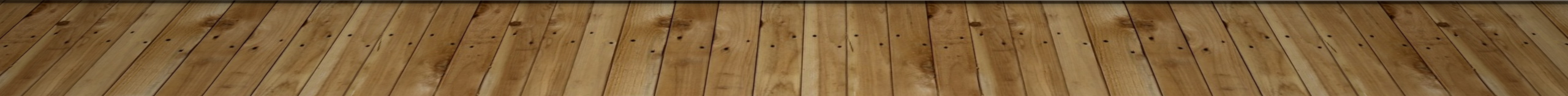 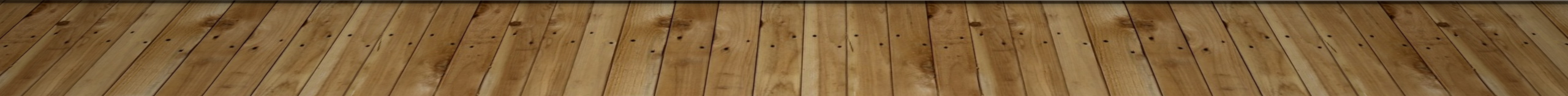